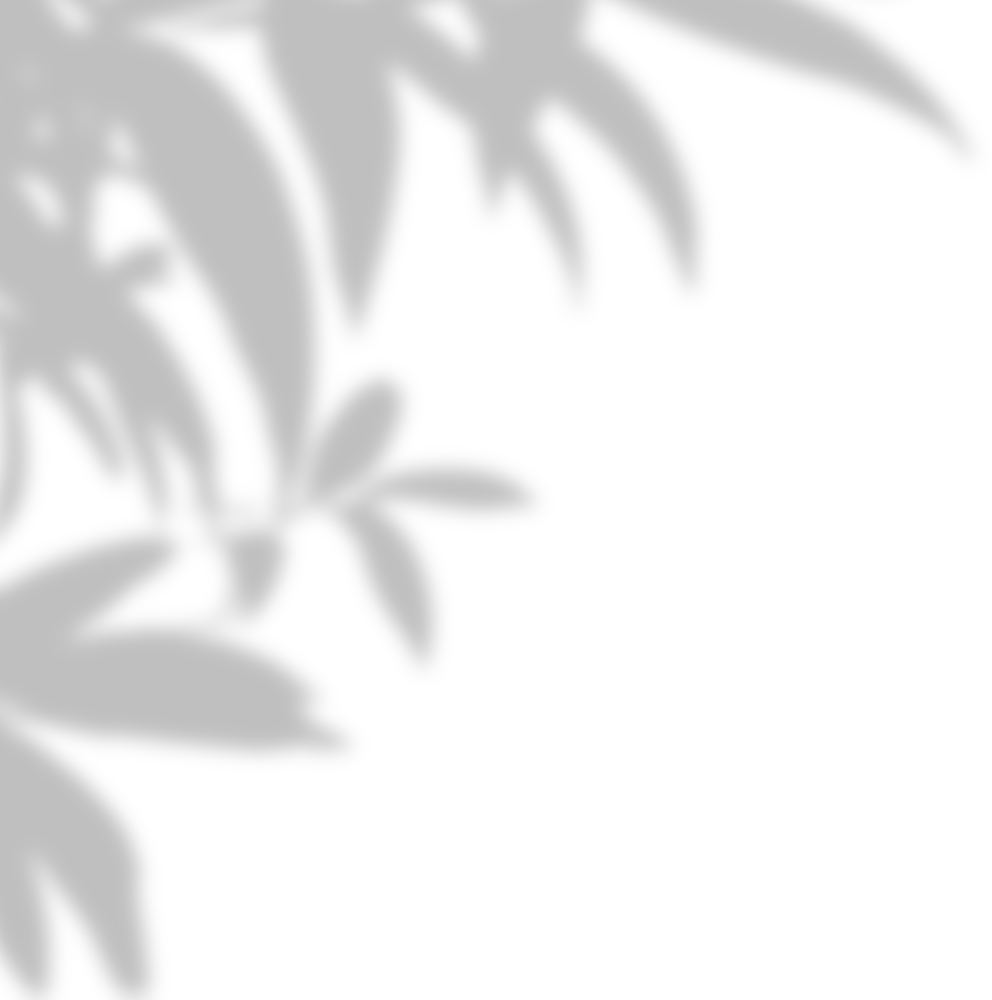 Fall newsletter
As we welcome the changing leaves and cooler temperatures, we want to take this opportunity to share the latest news and updates from [Company Name]. Here's what you can expect in our Fall newsletter:
New Products
We're always striving to provide innovative solutions to meet your needs. We're excited to announce the launch of new software applications and enhanced customer support features.
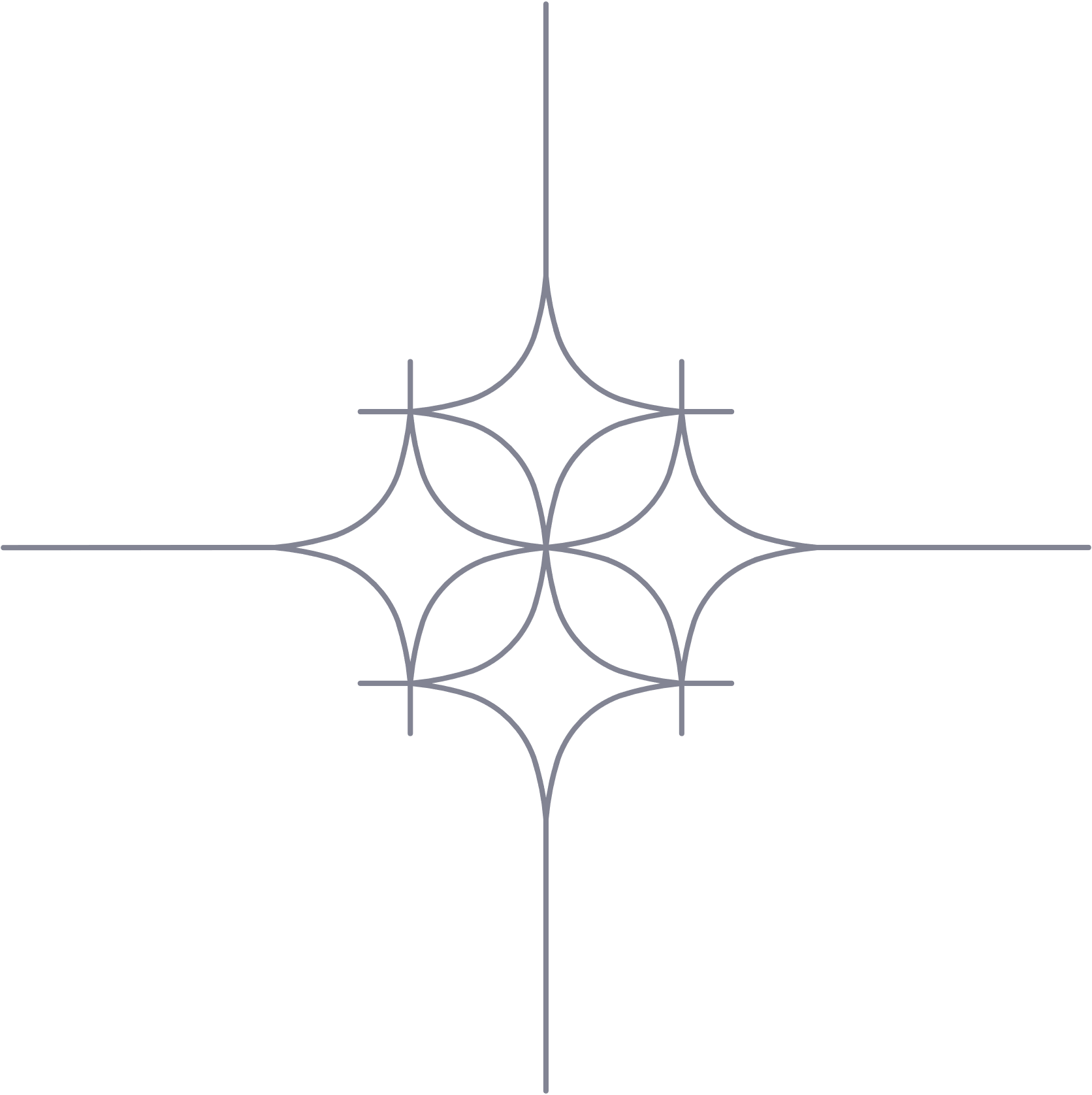 SEE ALL THE COLLECTION!
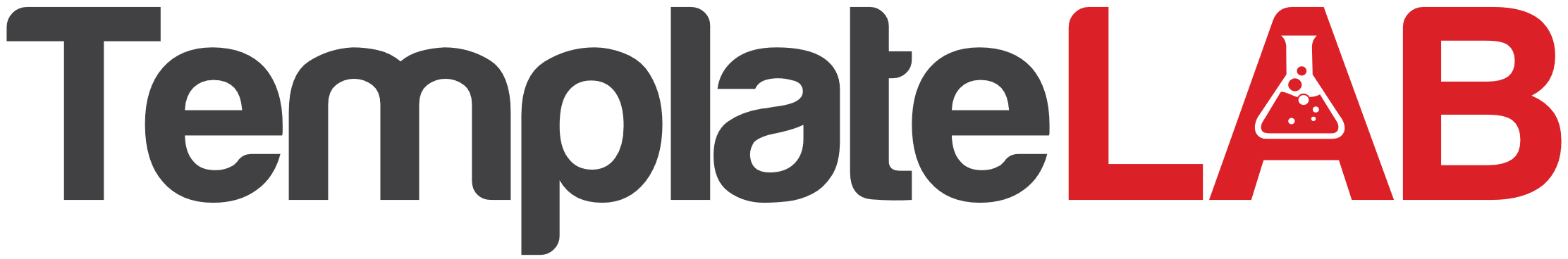